Оқу барысындағы  диагностика жəне  бақылау – қадағалау
Оқу сапасын диагностикалау
Қадағалау түрлері, формалары жəне əдістері
Оқу іс-əрекеттерінің нəтижелерін бағала
 Бағалаудағы қателіктер
Диагностика өз ішіне бақылау мен тексеруді, бағалау мен бағаны, жинақталған статистикалық деректер талдауын, дидактикалық процестің жүрісін, бағытын жəне жобалануын қамтиды. 
Диагностикалаудың маңызды бөлігі – бұл қадағалау. Қадағалау – білім, ептілік жəне дағдылардың игерілу процесіне бақылау қоюды аңғартады. Қадағалау тексерулерден тікелей құралады. Тексеру – бұл білім, ептілік жəне дағдыларды игеру барысын бақылау үшін жүргізілетін əрекет – қимылдар жүйесі
Оқу процесіндегі қадағалау əртүрлі, көп формалы бола келіп, сан қилы əдістермен атқарылады. Педагогикалық тəжірбиеде қадағалаудың бірнеше түрін атауға болады: алдын-ала, ағымдық, мерзімдік, тақырыптық, қорытынды жəне өтілген материал ізімен. 
Алдын-ала қадағалау - əдетте, диагностикалық міндеттерге орай жүргізіледі. Ондағы мақсат – оқушылардың оқуды бастауға дейін игерген білім, ептілік, дағдыларының деңгей, дəрежесін анықтау. Бұл жұмыс жыл басында не тақырыпты өту алдынан өткізіледі. Алдын-ала қадағалау нəтижесінің негізінде мұғалім оқу жұмыстарының тиімді түрлері мен формаларын таңдастырады. 
Ағымдағы (күнделікті) қадағалау – оқу барысында ұйымдастырылып, білім, ептілік жəне дағдылардың қалыптасу дəрежесін, сонымен бірге игерілген материалдың қаншалықты терең жəне берік бекігенін анықтау үшін қолданылады. 
Мерзімді қадағалау – белгілі уақыт аралығындағы жұмыстардың қорытындысын алуға пайдаланылады. Ол не тоқсан не жыл жартысы аяғында жүргізіледі. 
Тақырыптық қадағалау – тақырып, бөлім материалдары өтіліп болған соң өткізіледі.
Қорытынды қадағалау – оқу процесінің соңғы нəтижелерін жинақтау үшін қолданылады. Ол пəн бойынша бүкіл білім, ептіліктер мен дағдылар жүйесін қамтиды. 
Өтілген материал, тақырып ізімен қадағалау – тақырып, курс, бөлім өтіліп, бірқанша уақыт озған соң қалдық білімді анықтау үшін қолданылады. Мерзім үш айдан жарты жылға дейін не одан көп созылуы мүмкін. Мұндай қадағалау оқу процесінің тиімділігін соңғы нəтиже бойынша пайымдау талаптарына сəйкес келеді. 
Қадағалау əрқилы формада жүргізілуі мүмкін. Формалық жағынан мұндай жұмыс жеке-дара, топтық жəне сыныптық болып бөлінеді. 
Қадағалау барысында əрқилы əдістер де қолданылуы мүмкін. Қадағалау əдістері дегеніміз – бұл оқушылардың оқу танымдық іс - əрекеттері мен мұғалімдер жұмыстарының нəтижелілігін айқындауға жəрдемші жол, тəсілдер. 
	Педагогикалық практикада ауызша, жазбаша, тəжірибелік, компьютерлі (машынды) қадағалау жəне өзіндік қадағалаулар қолданылуда.
Ауызша қадағалау – оқушыларға ауызекі сұрақ қоюмен орындалады. Ол шəкірттердің білім, ептілік жəне дағдылар деңгейін айқындауға, сонымен бірге оқушының материалды баяндау қисынымен танысуға, меңгерген білімдерін процестер мен төңіректе болып жатқан оқиғаларды түсіндіре алу ептіліктерін байқауға, өз пікірін білдіру мен дəйектеу жəне қателікті көзқарастарға қарсы тұрып, дəлел келтіре алу ұқыптарын анықтауға мүмкіндік береді.
Жазбаша қадағалау – жазба бақылау тапсырмаларын (жаттығулар, бақылау жұмыстары, шығармалар, істелген жұмыстар бойынша есеп беру ж. т. б.) орындау формасында жүргізіледі. Мұндай қадағалау əдісі барлық оқушылар білімін бір уақытта тексеруге мүмкіндік береді, алайда жазба жұмыстары көзден өткізіліп, бағалау көп уақытты талап етеді. 
Тəжірибелік қадағалау – оқу, тұрмыс жəне өндірістік ептілік, дағдылардың қалыптасуын не қозғалыс, қимыл дағдыларының орнығуын анықтауда пайдаланылады. 
Ақпараттық технологиялардың дамуымен компьютерлі қадағалау ен жаюда. Мұндай машынды қадағалау оқытушының да, оқушының да уақытын үнемдеуге көп көмегін тигізеді. Компьютерлі қадағалау арқылы білім деңгейін өлшестіру мен бағалауға бірыңғай талаптар белгілеу мүмкін. Бұл қадағалауда оқу нəтижелерін статистикалық талдау мен өңдеу өте жеңіл. Білім бағалаудағы мұғалім субьективизміне машын шек қояды. 
Машынды қадағалау қолданумен өзіндік қадағалауды да оңтайлы ұйымдастыруға болады, дегенмен өзіндік қадағалауды қарапайым жолмен де өткізу мүмкін. Бірақ бұл үшін оқушыларды өз бетінше қателіктерін байқауға, танымдық міндеттердің қате шешілу себептерін талдауға, оларды болдырмау, түзеу жəне реттеуге үйрету қажет. 
Əртүрлі қадағалау əдістерінің бірге қолданылуы аралас (тығыздалған) қадағалау деп аталады. Əдетте, мұндай тексеру ауызша жəне жазба сауалнамалар беру түрінде өтеді.
Бағалаудағы қателіктер 
Мектеп пен жоғары оқу орындарындағы баға қоюдың субъектив қателіктері төмендегідей: 
– кең пейілділік, орынсыз жомарттық. Баға ретсіз көтеріңкі қойылады. Оқушыларды бағалаудағы “жомарттықтың” шектен асқан, бүгінгі күнде мектеп тəжірибесінен арылуы қиындық тудырып отырған формасы - “проценттікке” жүгіну (процентомания). 
– оқушыға болған ұнамды не кері қарым-қатынас күйін бағалауға, бағаға өткізу; 
– көңіл-күйге орай баға қоя салу; 
– тұрақты да қатаң өлшем-шектердің болмауы (деңгейі төмен жауап үшін мұғалім жоғары не ұнамсыз баға қоя салуы); 
– орташа бағалау ұстанымында болу (“екілік” не “бестік” бағаларды қоймау); 
– жүйе тұрақсыздығы (оқытушы көп уақытқа дейін сұрақ жүргізбей, баға қоймай не бір сабақты түгелдей сұрақ қоюмен оқушылар бағасын тізіп салу); 
– өткендегі бағаға жақындау бағаны қоя салу (мысалы, оқушының өткендегі “екілігінен” кейін оған бірден “бестік” баға беру мұғалім үшін қиын сияқты); 
– əсіре (ореол) қателігі (оқытушы өзі ұнатқан оқушысына жаман, жек көрген шəкіртіне ұнамды баға қоюда тартыншақтыққа түседі); 
– баланың тəртібіне қойылатын баға пəн үлгеріміне ауыстырылады; 
– бағаны əсіре көтеру не себепсіз төмендету жəне т. б.
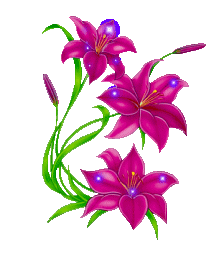 НАЗАРЛАРЫҢЫЗҒА
 РАХМЕТ
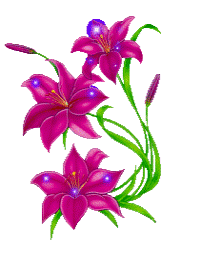